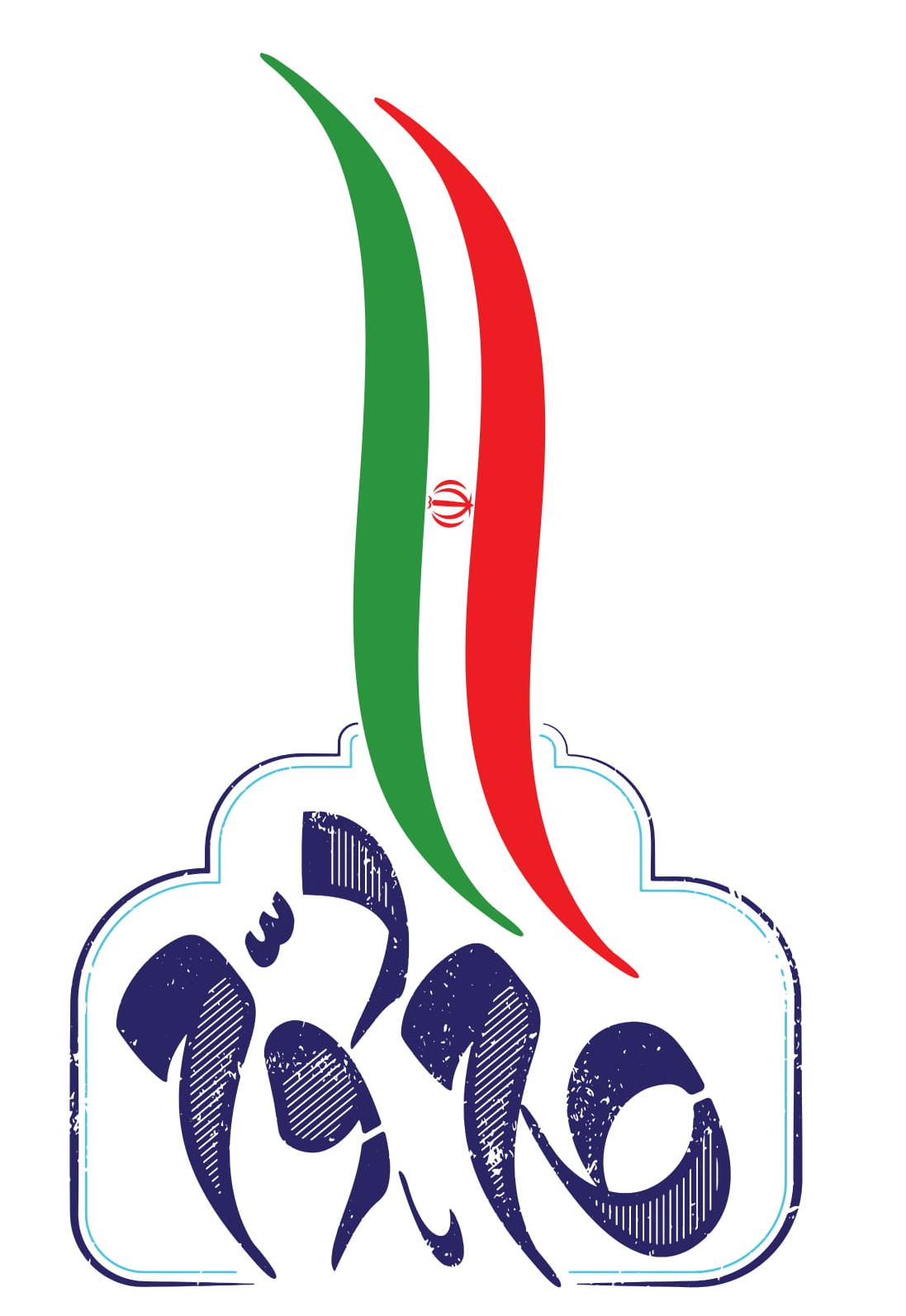 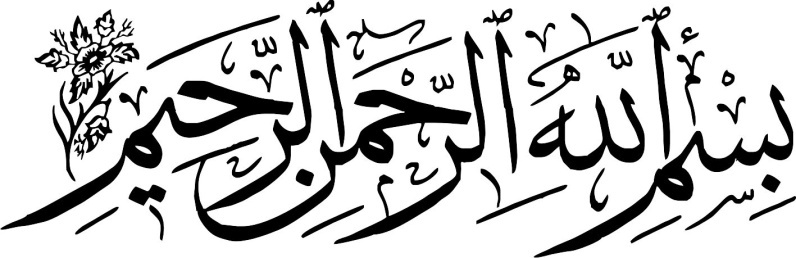 نگاهی دوباره به گام دوم انقلاب
اندیشکده برهان
اردیبهشت 1398
1
رهبر معظم انقلاب‌اسلامی حضرت امام خامنه‌ای (مدظله‌العالی)
انقلاب پُرشکوه ملّت ایران که بزرگ‌ترین و مردمی‌ترین انقلاب عصر جدید است، تنها انقلابی است که یک چلّه‌ی پُرافتخار را بدون خیانت به آرمان‌هایش پشت سر نهاده و در برابر همه‌ی وسوسه‌هایی که غیر قابل مقاومت به نظر می‌رسیدند، از کرامت خود و اصالت شعارهایش صیانت کرده و اینک وارد دوّمین مرحله‌ی خودسازی و جامعه‌پردازی و تمدّن‌سازی شده است.
درودی از اعماق دل بر این ملّت؛ بر نسلی که آغاز کرد و ادامه داد و بر نسلی که اینک وارد فرایند بزرگ و جهانیِ چهل سال دوّم می‌شود...
 اینک در آغاز فصل جدیدی از زندگی جمهوری اسلامی، این بنده‌ی ناچیز مایلم با جوانان عزیزم، نسلی که پا به میدان عمل می‌گذارد تا بخش دیگری از جهاد بزرگ برای ساختن ایران اسلامی بزرگ را آغاز کند، سخن بگویم. 
دهه‌های آینده دهه‌های شما است و شمایید که باید کارآزموده و پُرانگیزه از انقلاب خود حراست کنید و آن را هرچه بیشتر به آرمان بزرگش که ایجاد تمدّن نوین اسلامی و آمادگی برای طلوع خورشید ولایت عظمیٰ (ارواحنافداه) است، نزدیک کنید.
بیانیه گام دوم انقلاب‌اسلامی 22/11/1397
2
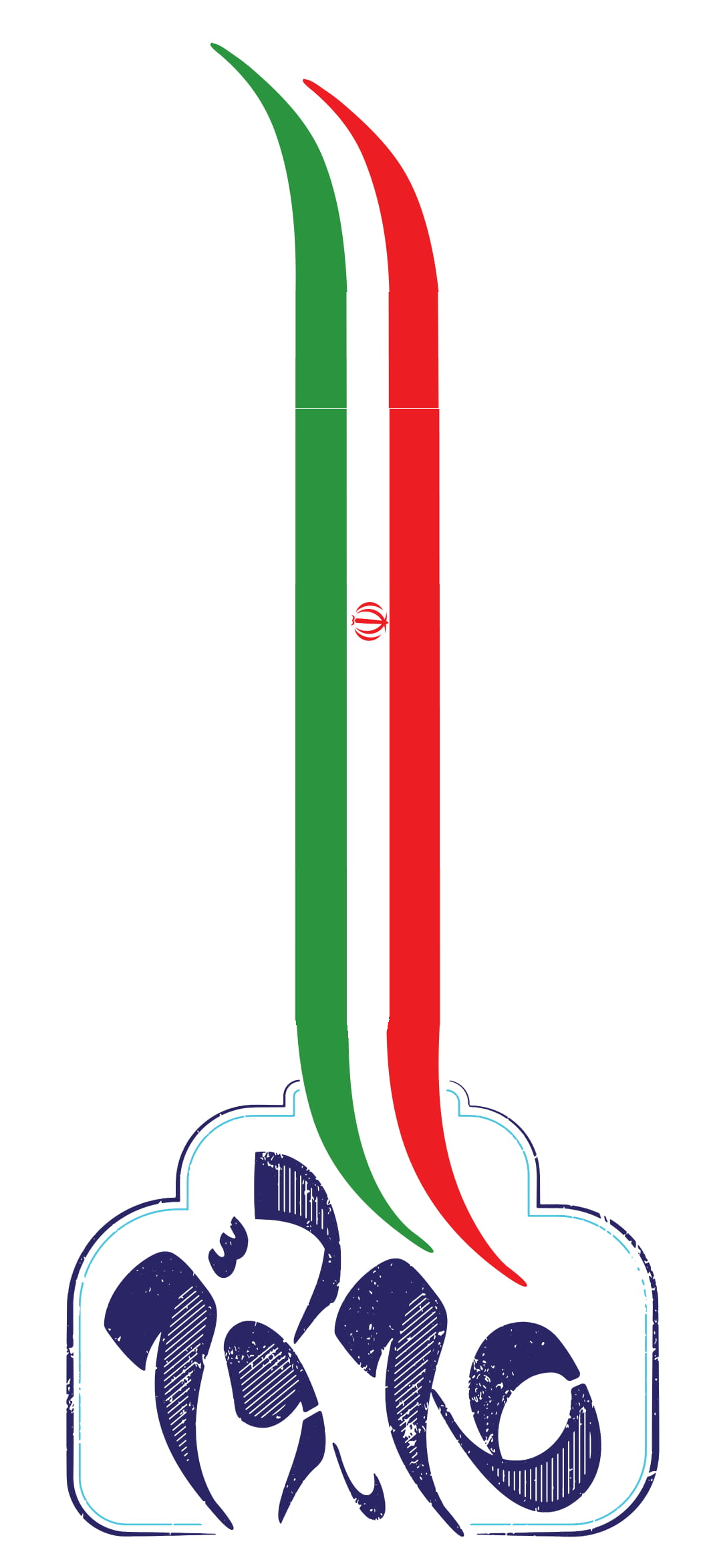 اهمیت گام دوم
مساله آینده انقلاب اسلامی
حاصل 30 سال تجربه ولایت و 40 سال تجربه انقلابی
عبور از پیچ گذار تمدنی (مرحله تثبیت به مرحله تمدن سازی)
 گنجینه اندیشه واژه ها (مفهوم سازی و مفهوم پردازی)
دانشنامه معارف انقلاب اسلامی
3
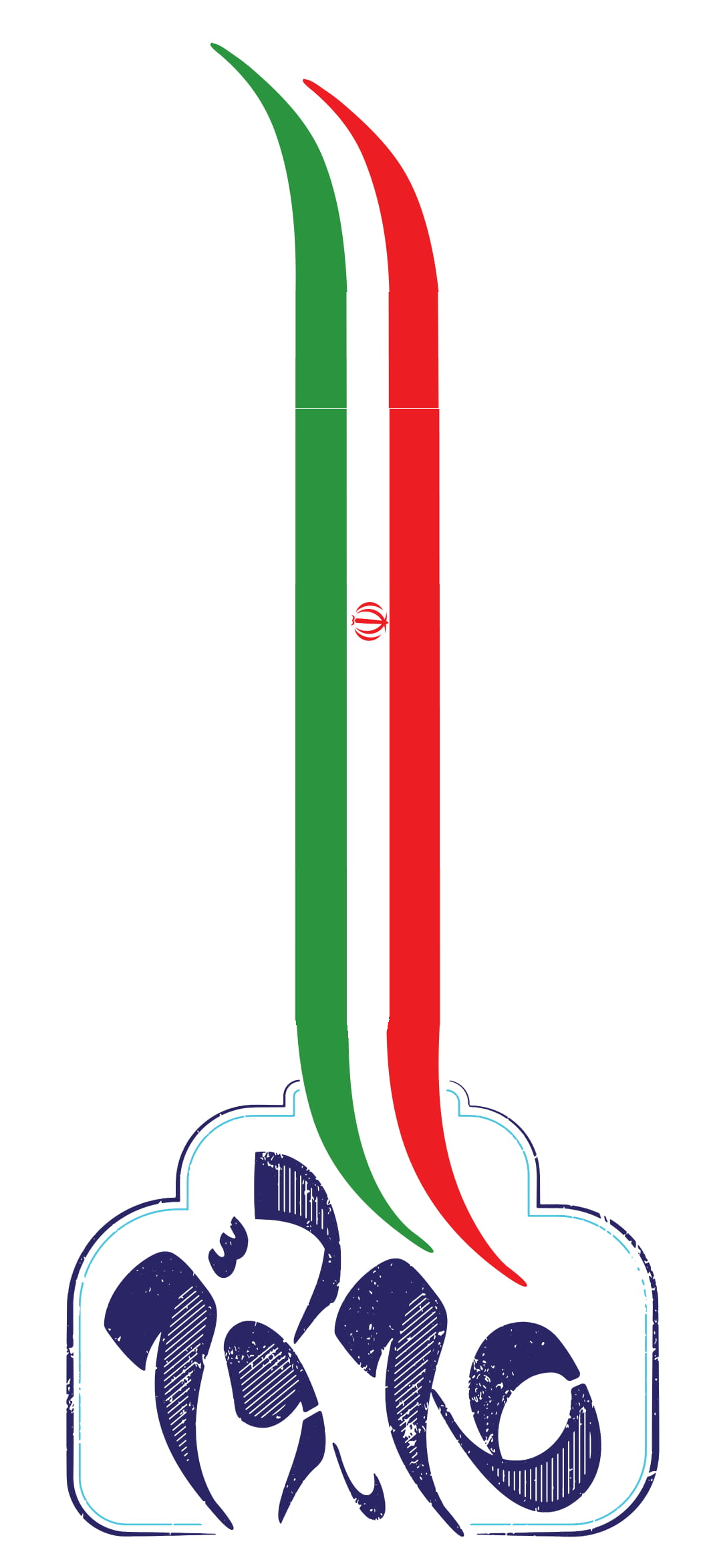 ویژگی های بیانیه گام دوم
مبنایی بودن
امیدآفرینی و سرمایه آفرینی اجتماعی
معنادهی به مفاهیم بنیادین و اجماع سازی نخبگانی بر سر تعاریف
نگاه به گذشته (کامیابی ها و ناکامی ها) به عنوان چراغ راه
آینده نگری
اتکا به جوانان به عنوان راه حل
تقابل ریشه ای و گفتمانی به غرب سلطه گر و چپ و راست مدرنیته
4
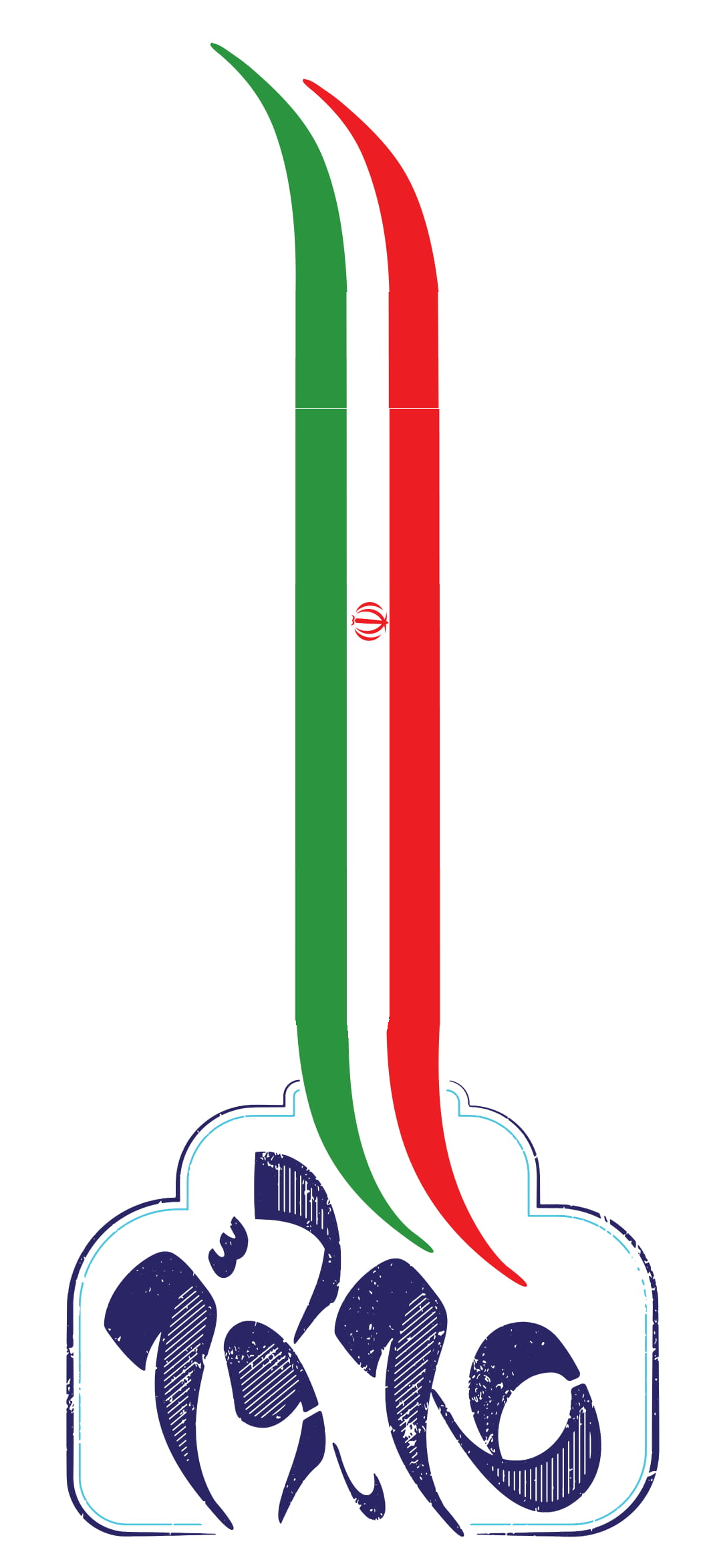 خصائص چله دوم انقلاب
وجود تجربه چهل ساله
وجود یک تجربه از چشم انداز نگاری
آخرین موعد گذار بین نسلی (نسل سوم و چهارم)
5
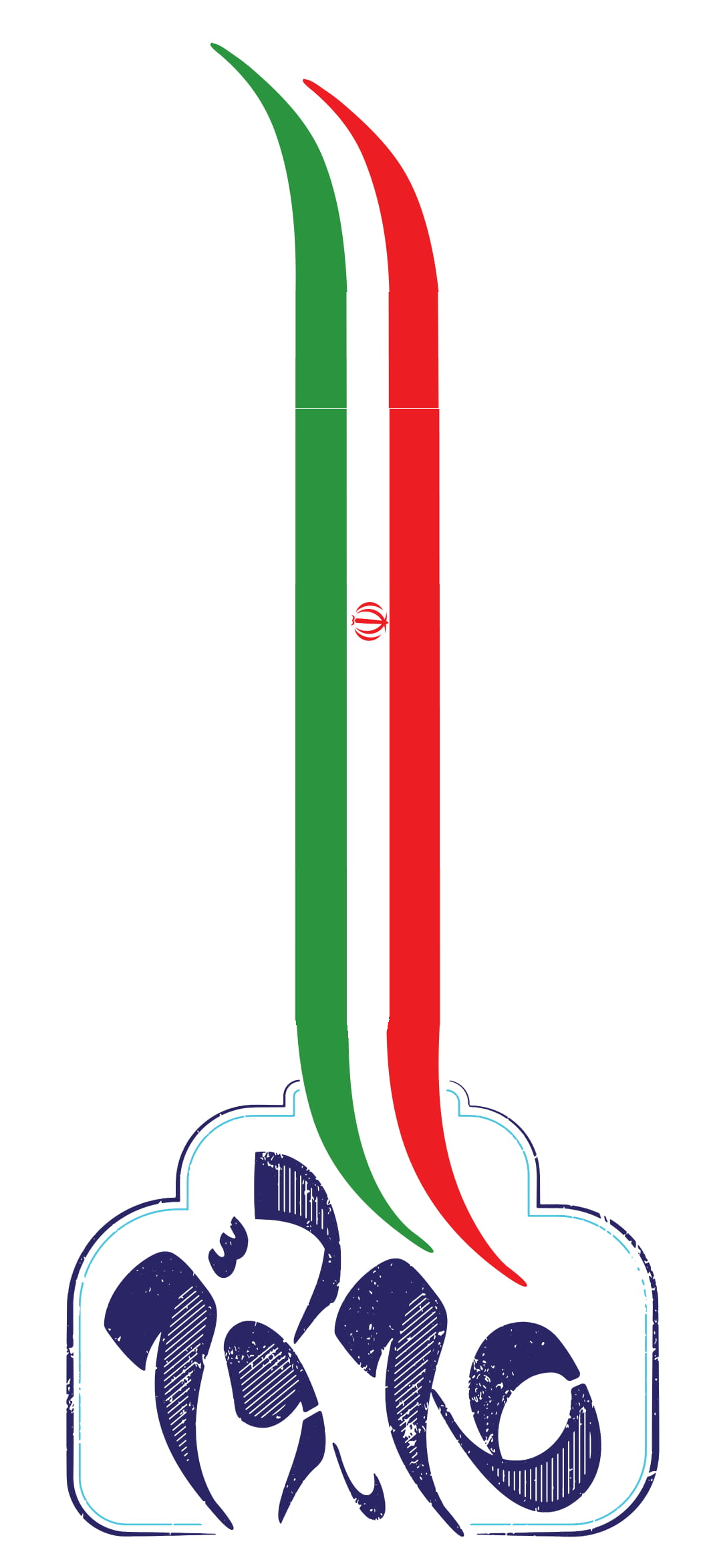 مفاهیم ناب بیانیه گام دوم
تأکید بر نامشروع بودن فساد در مدیران
مروت انقلابی
نظام انقلابی
6
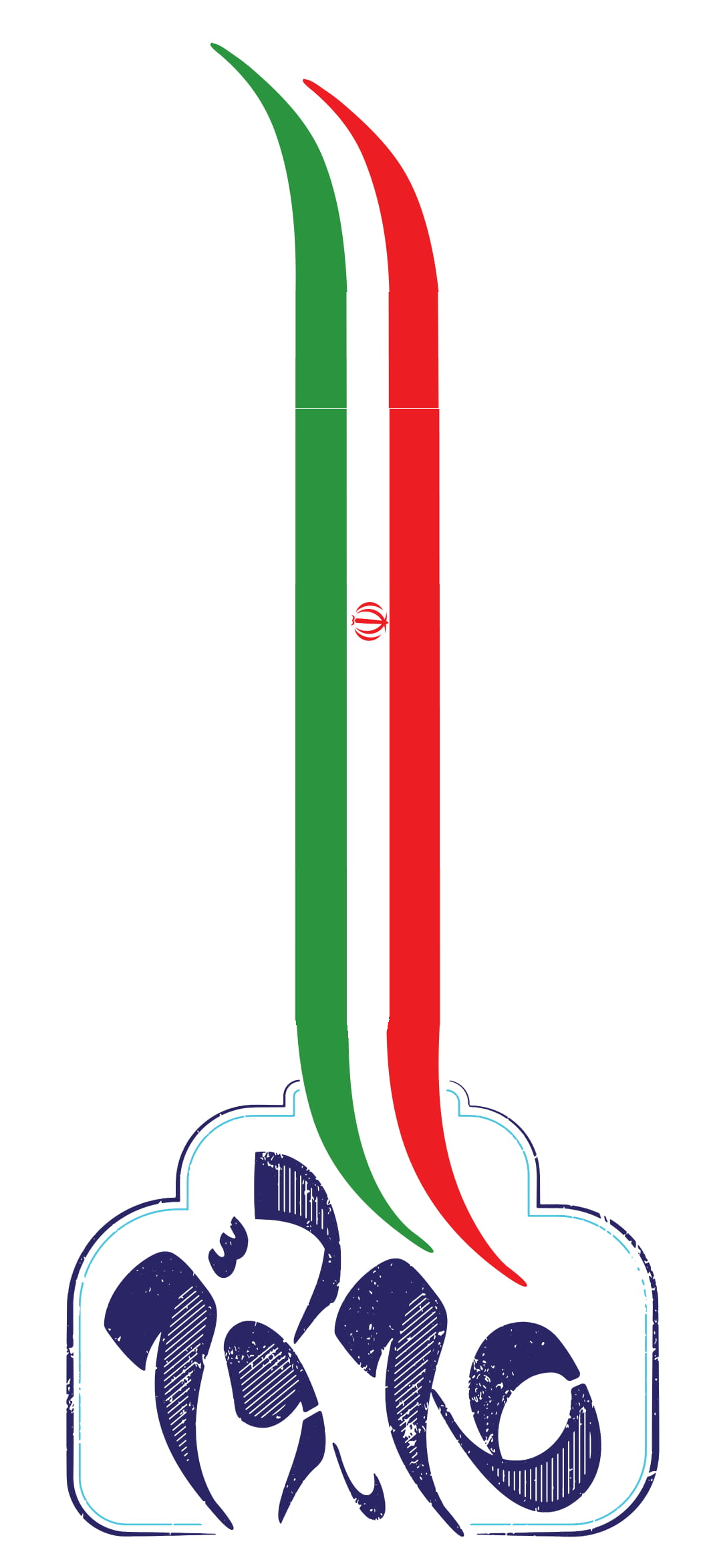 جامعه پذیری (Socialization) گام دوم
اجماع سازی نخبگان در مساله پیشرفت
گفتمان سازی عمومی بر سر مولفه های اجتماعی تعالی و پیشرفت

چند سوال:
چند درصد مردم بیانیه گام دوم را خوانده اند؟
چند درصد مردم از وجود چنین بیانیه ای خبر دارند؟
7
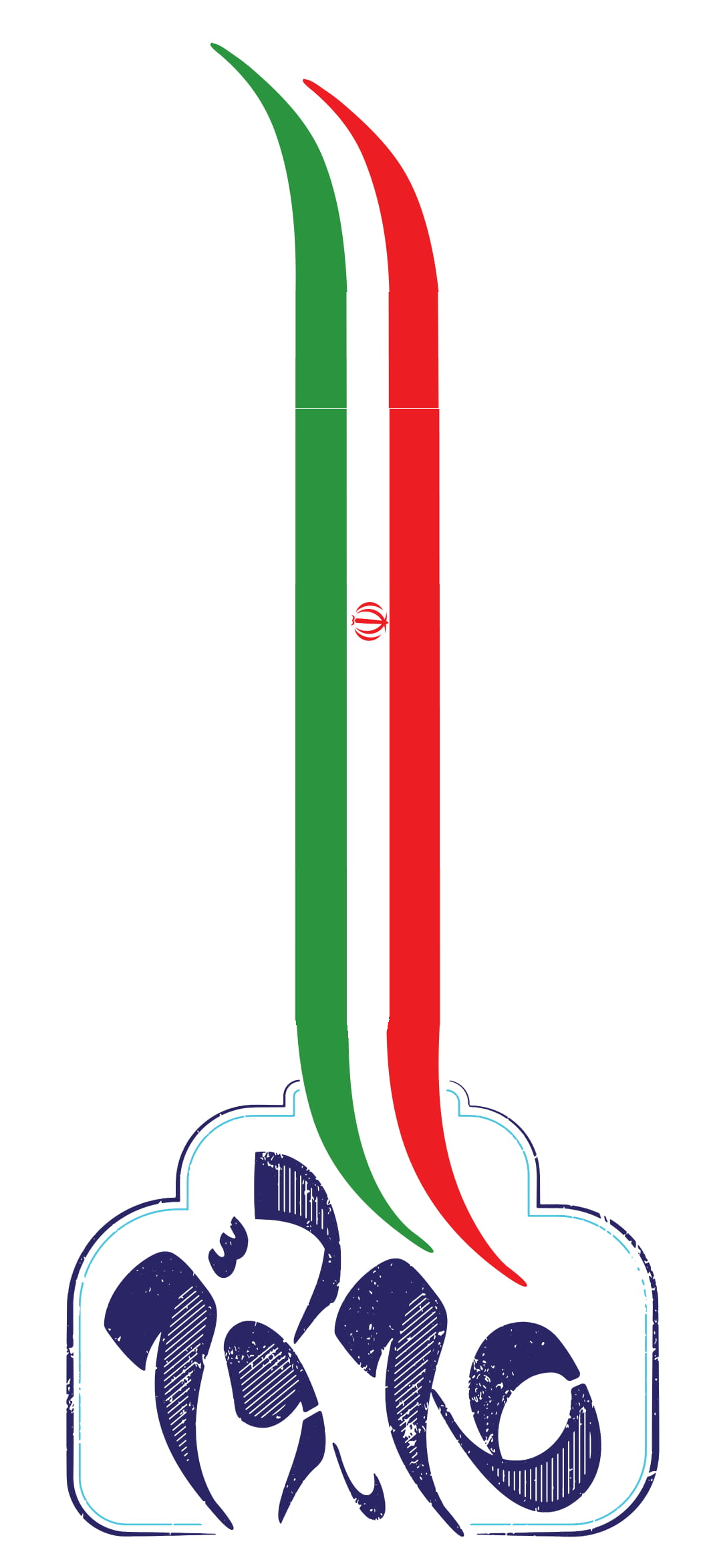 #نقش_من_در_گام_دوم
راهبرد اصلی برای جامعه پذیری و تحقق اهداف انقلاب در گام دوم:ژ
احساس مسئولیت فردی و جمعی 
نقش کنشگران فردی و اشخاص حقیقی
نقش کنشگران جمعی و اشخاص حقوقی
چه کسی باید نقش کنشگران فردی و جمعی را مشخص کند؟
8
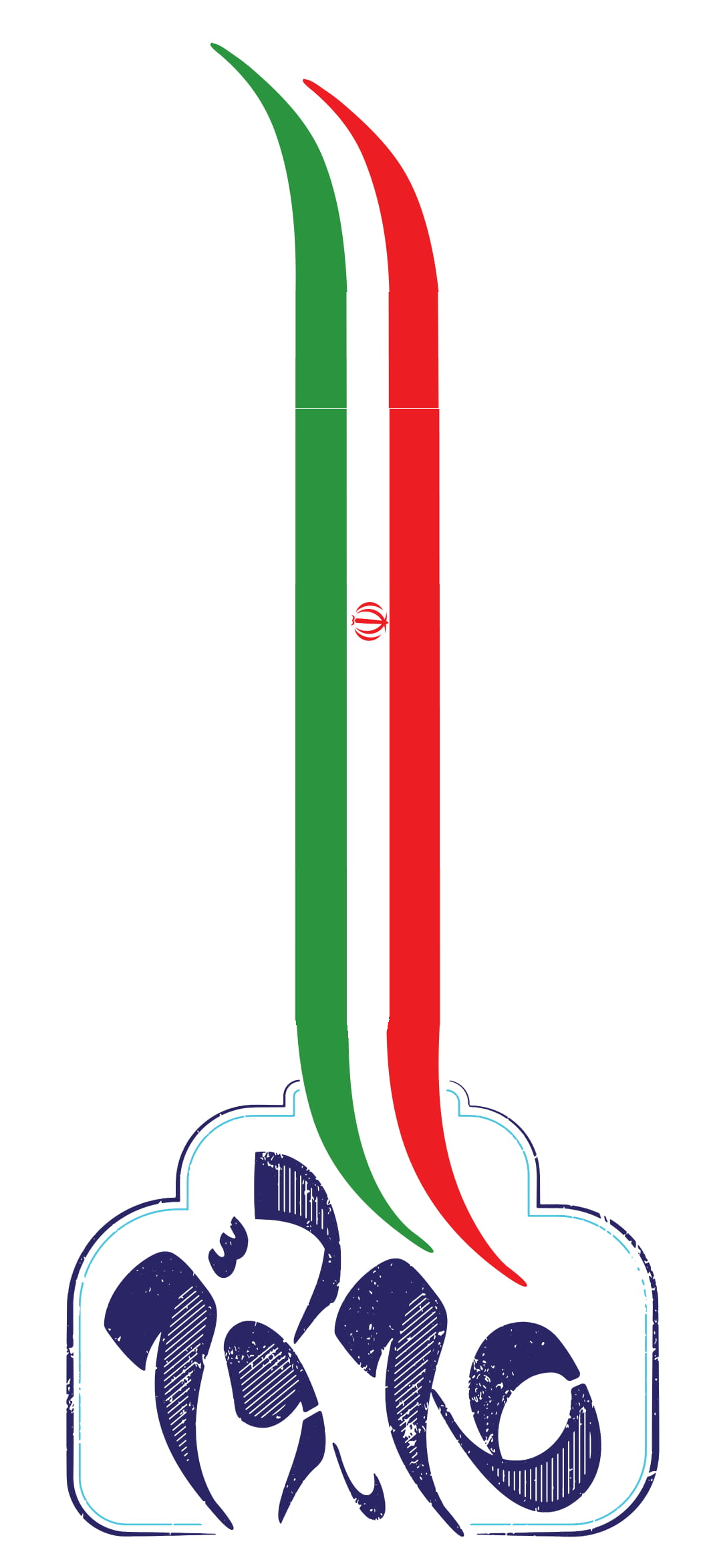 تعیین نقش در گام دوم
چه کسی باید نقش کنشگران فردی و جمعی را مشخص کند؟
خودشان
چگونه نقش خود را مشخص کنند؟
بازخوانی مکرر بیانیه
اندیشه ورزی و طوفان ذهن
9
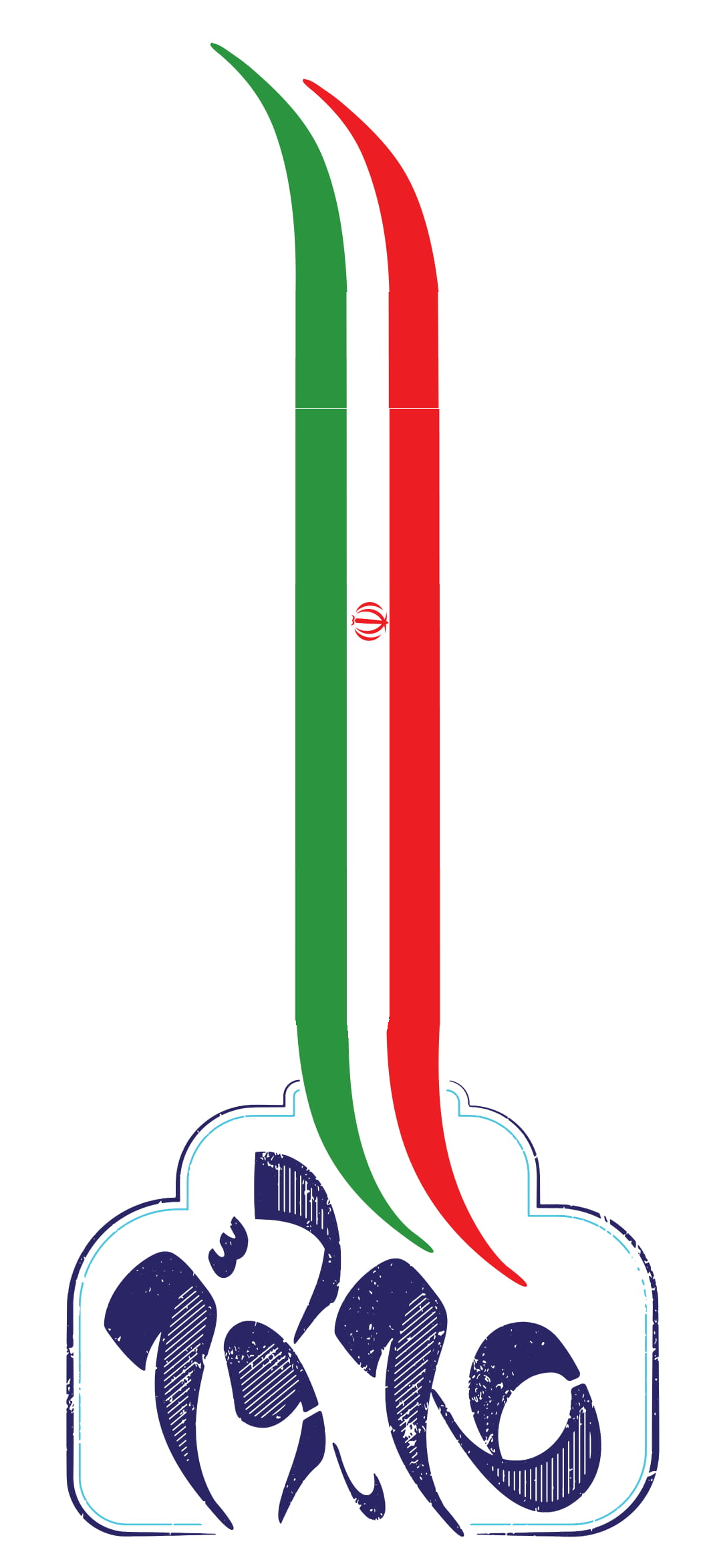 اولین هدف در جامعه پذیری گام دوم
هویت یابی بر اساس گام دوم	

پذیرش گام دوم به عنوان مقطع تعیین کننده
احساس نقش و مسئولیت
کشف نقش 
برنامه ریزی برای مشارکت و نقش آفرینی
10
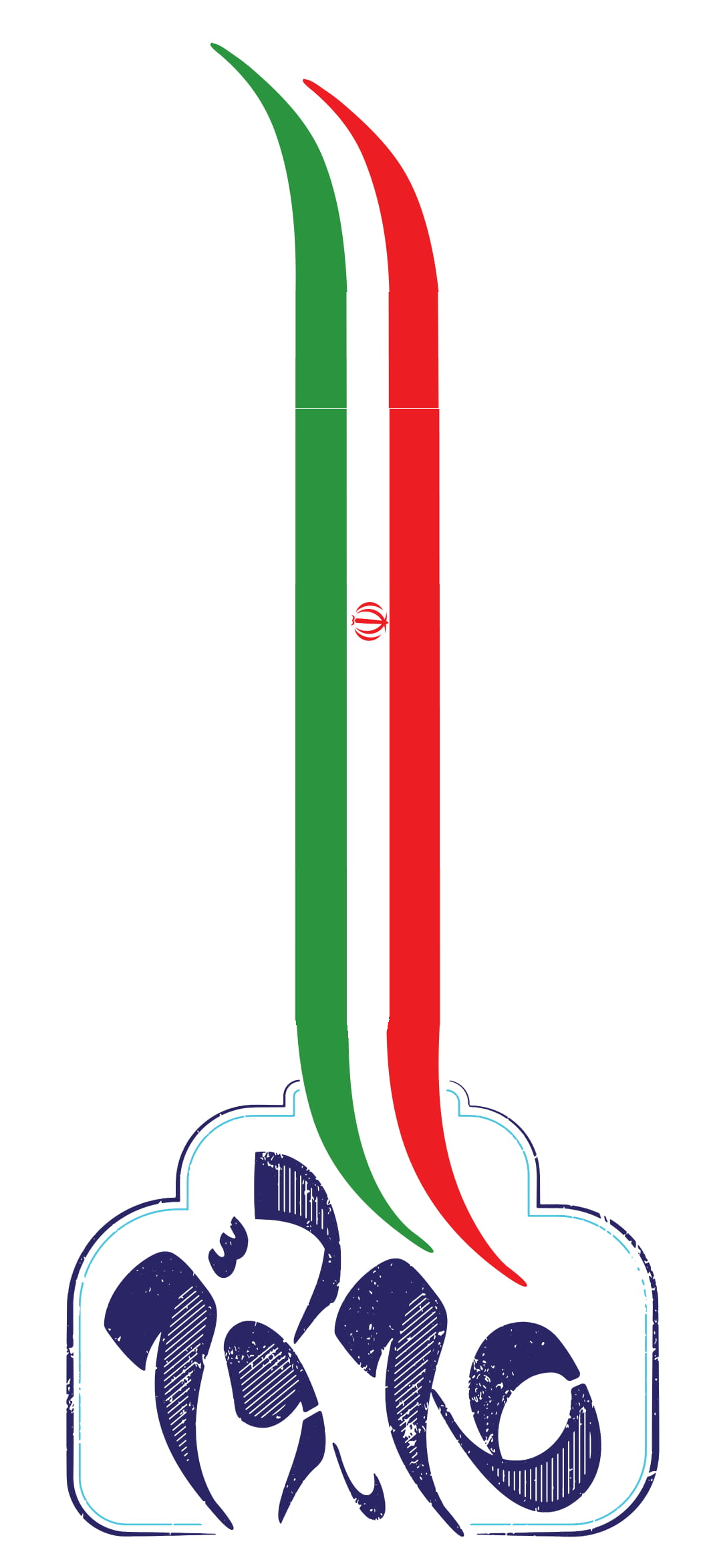 نقش سپاه و بسیج چیست؟
نقش سازمانی سپاه و بسیج 
نقش سپاه و بسیج در جامعه پذیری گام دوم (جامعه پذیری)
11
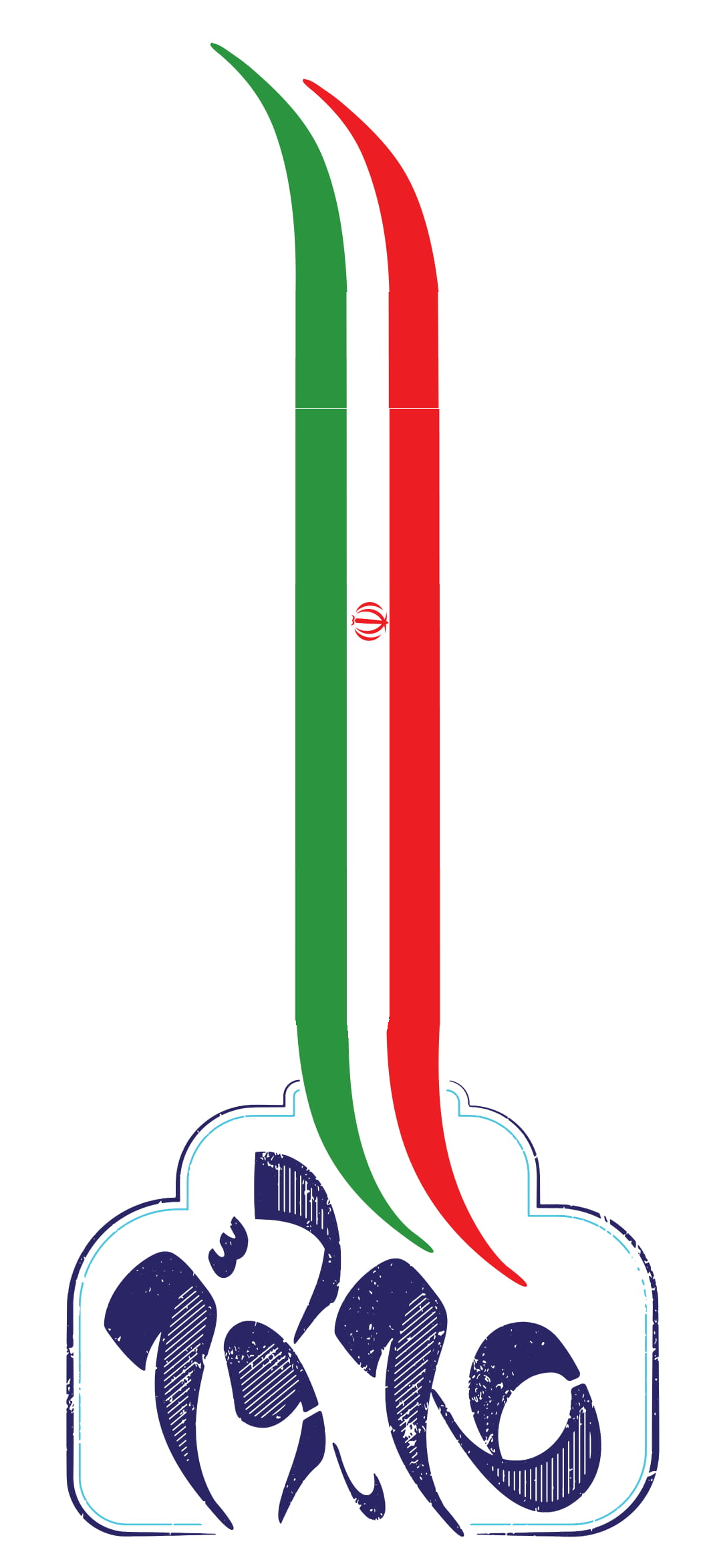 نقش سازمانی سپاه و بسیج
تحول سازمانی و تشکیلاتی منطبق بر اهداف و انتظارات گام دوم
تبدیل سپاه و بسیج به سازمان های در تراز گام دوم
تحول در روش ها، رویکردها، ساختارها، برون داد ها و ...
نهایتا:
سپاه به عنوان بازوی ولایت و نهاد متولی حراست از انقلاب و دستاوردهای آن:
متولی گام دوم
12
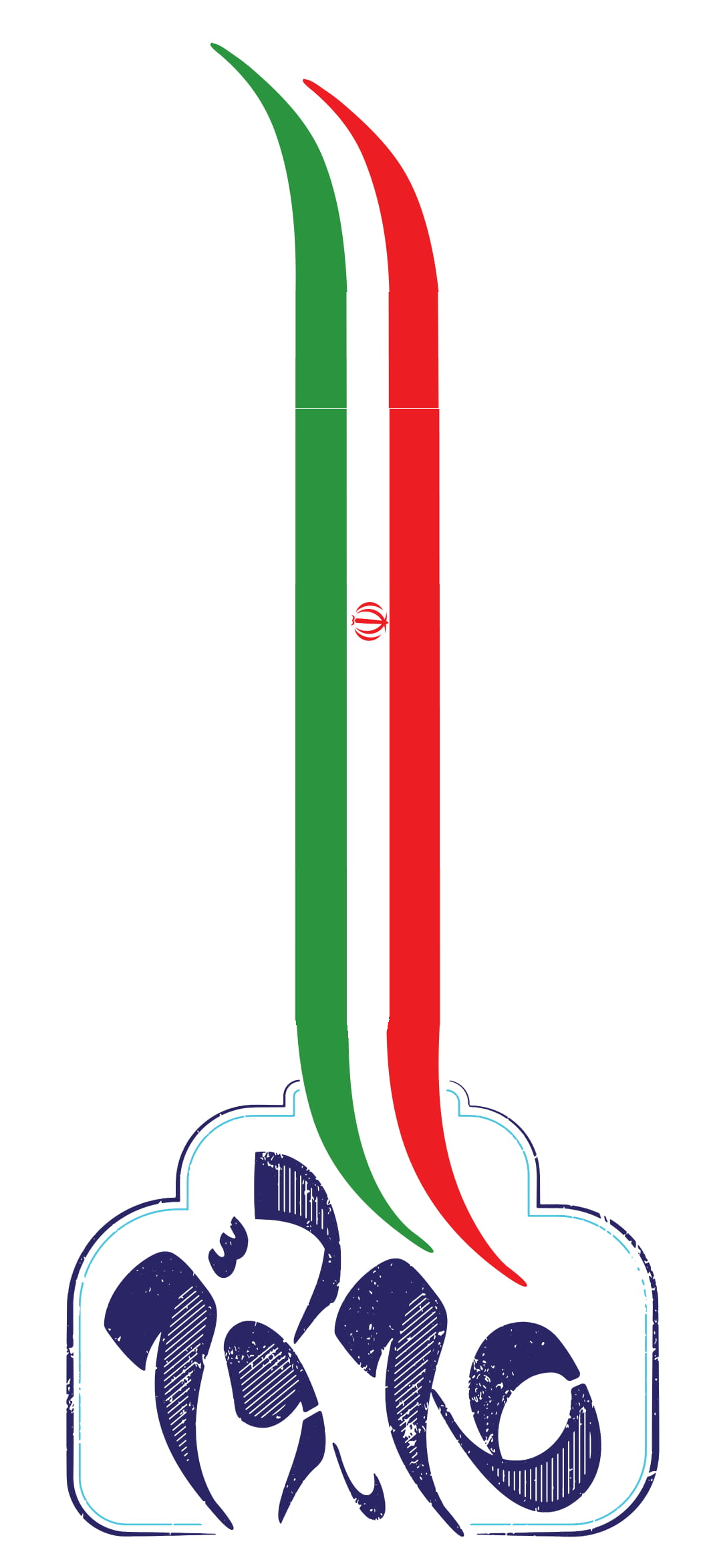 نقش اجتماعی سپاه و بسیج
سرمایه اجتماعی گسترده سپاه و بسیج:
یک میلیون نفر خانواده پاسداران و بازنشستگان و ...
ارتش بیست میلیونی بسیج

سوال:
اگر سپاه در مدت این سه ماه وارد فاز جامعه پذیری گام دوم شده بود، آیا 80 درصد مردم از آن بی خبر بودند؟
13
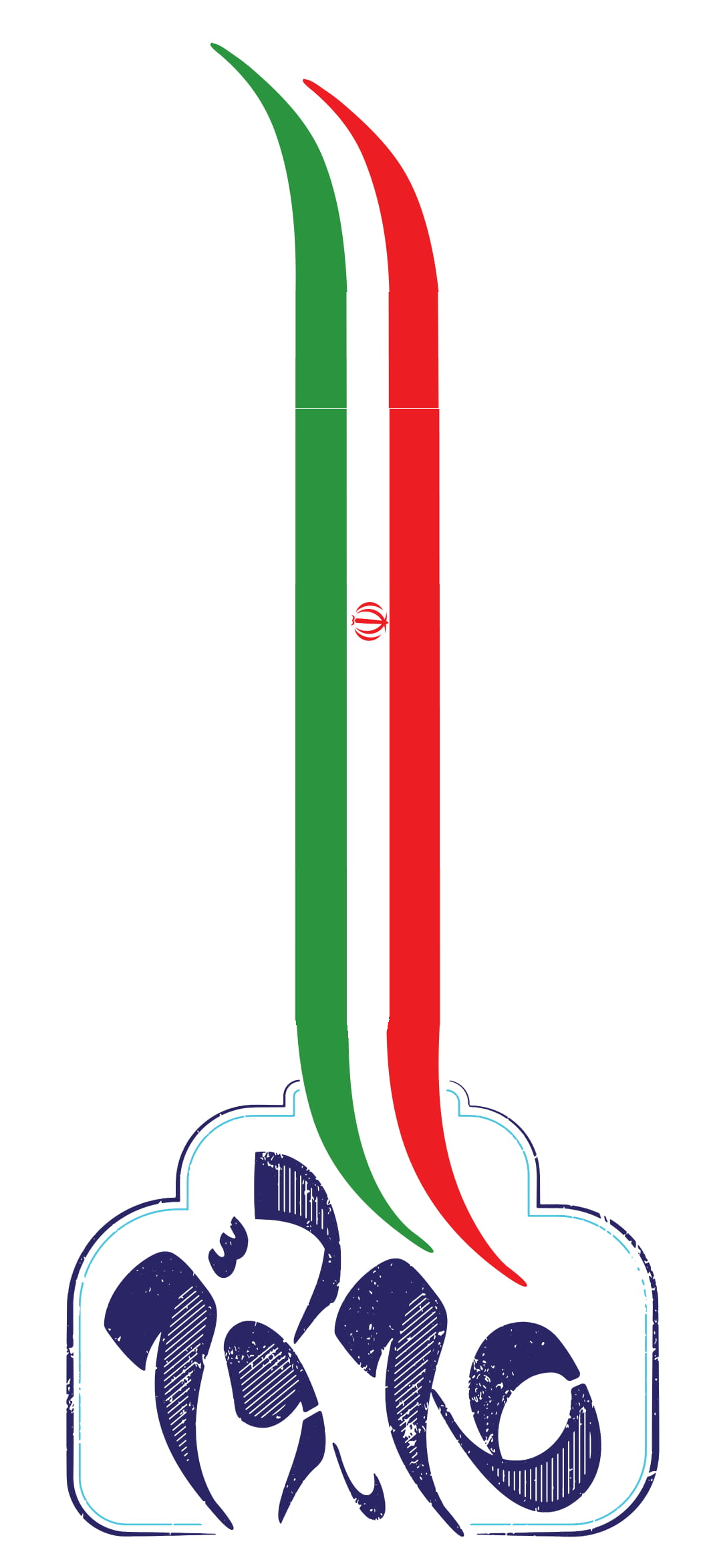 برخی تدابیر برای جامعه پذیری گام دوم
بازخوانی فردی و جمعی گام دوم
حلقه های مطالعاتی
مسابقات
دوره های تبیینی
اندیشه ورزی حول گام دوم
تشکیل هیئت های اندیشه ورز گام دوم در جهت ژرف نگری و تعمیق بیانیه
تشکیل کارگروه های تخصصی در اقشار مختلف بسیج مبتنی بر مساله یابی و حل مساله
تولید ارزش افزوده محتوایی
تبدیل محتوا به محصولات رسانه ای متنوع
تولید محتوا بر اساس مفاهیم و چارچوب های بیانیه
14
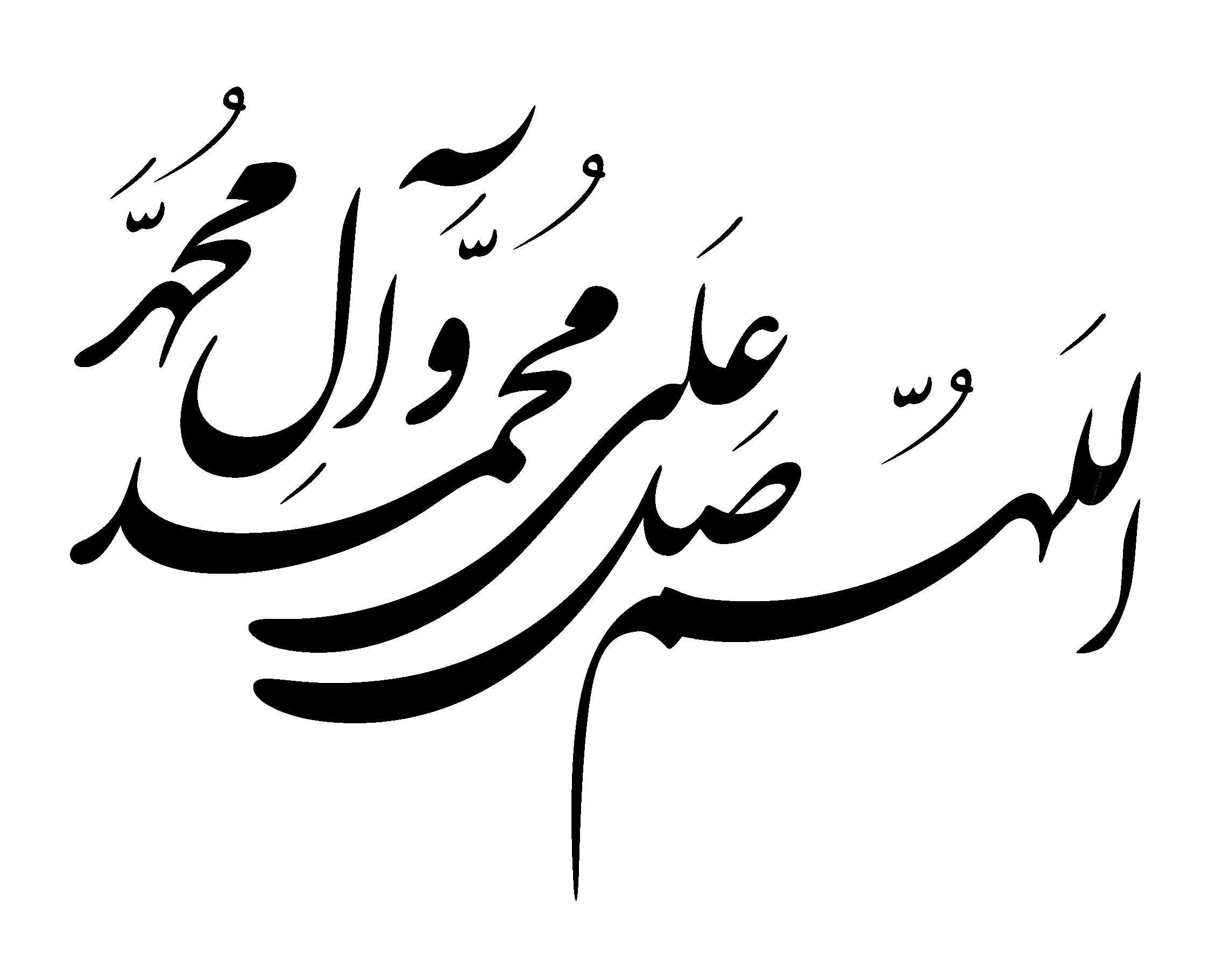 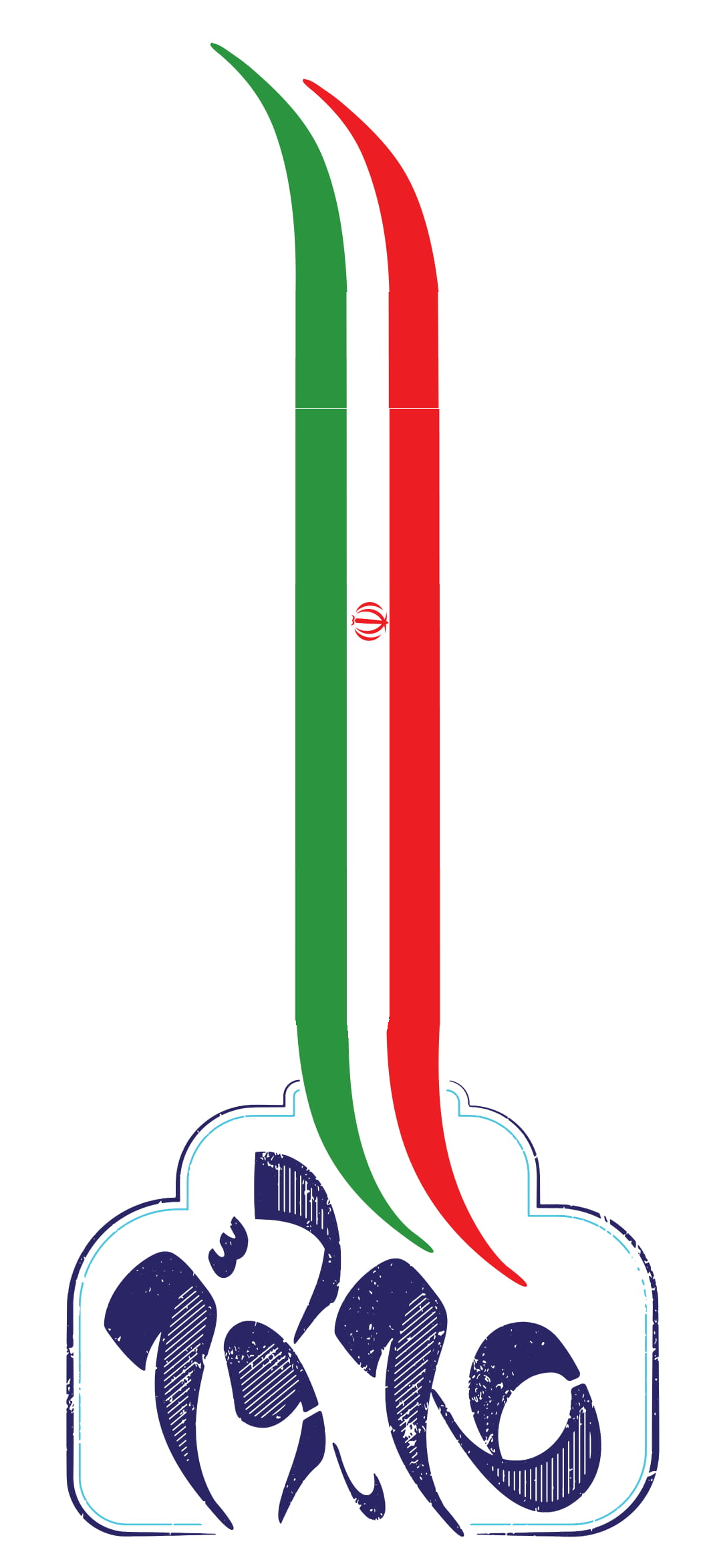 15